Környezetünk élővilága – A Tisza és a Tisza-part élővilága
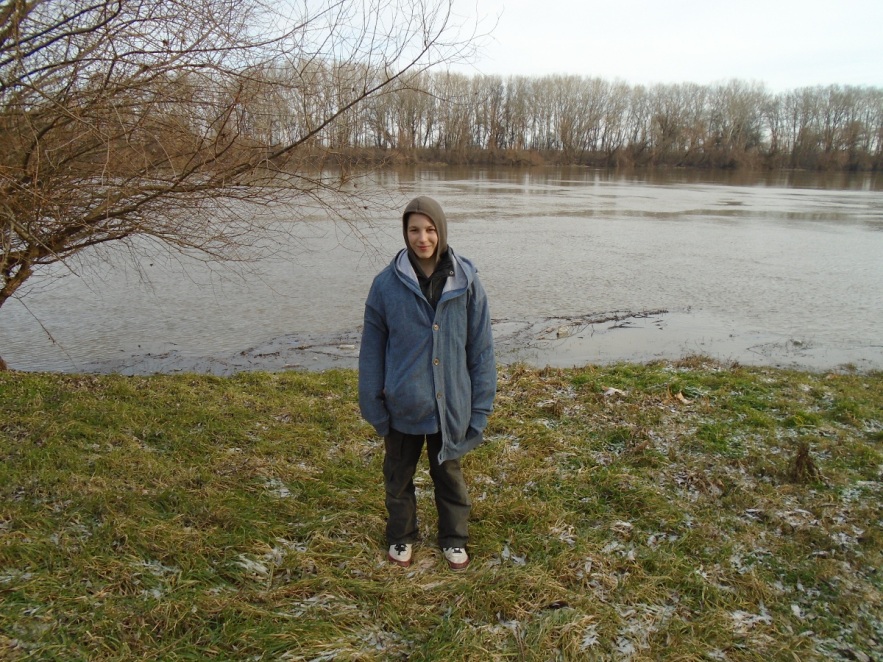 Készítette: Tóth Zsolt
Felkészítő tanár: 
Apró Piroska és 
Kókai Anasztázia
Jovan Jovanović Zmaj Általános Iskola
24420 Magyarkanizsa, Iskola tér 1.
Tudjátok-e?  
Milyen növények élnek a Tisza parton?
Milyen fák vannak a Tisza-parton?
Milyen állatok élnek a Tisza vizében?
Milyen állatok élnek a Tisza parton?
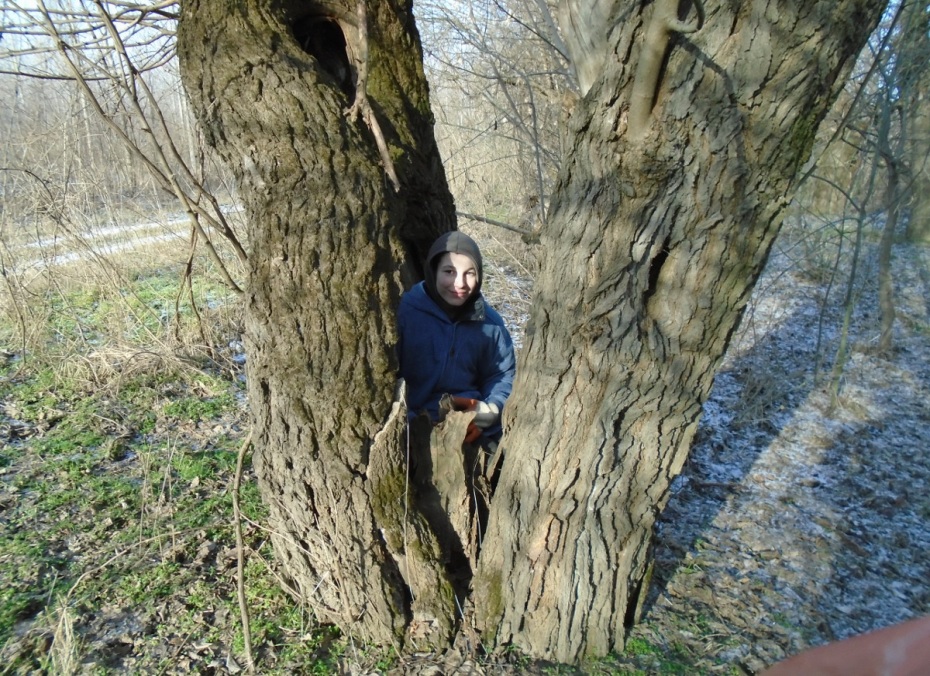 Ha nem tudjátok, a bemutatómból megtudhatjátok! 
Legenda a Tisza keletkezéséről
A Jóisten megbízta Szent Pétert, hogy alakítsa ki a Tisza medrét. 
Szent Péter meg is indult az öszvérrel kiszántani folyómedret. 
Forró nyári idő volt, Szent Péter elfáradt, leült pihenni. Az öszvér pedig megindult, közben legelészett, néha jobbról néha balról. Ezért lett a Tisza ilyen kanyargós! 
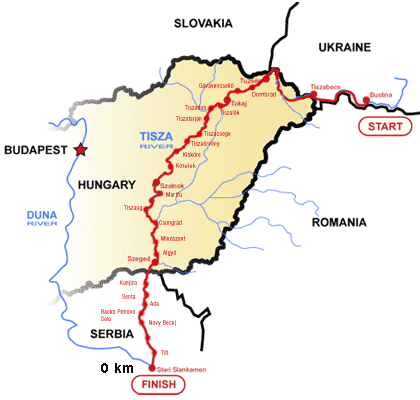 A víz folyása, áradás és apadás megváltoztatja a folyó medrét – változnak az életfeltételek.
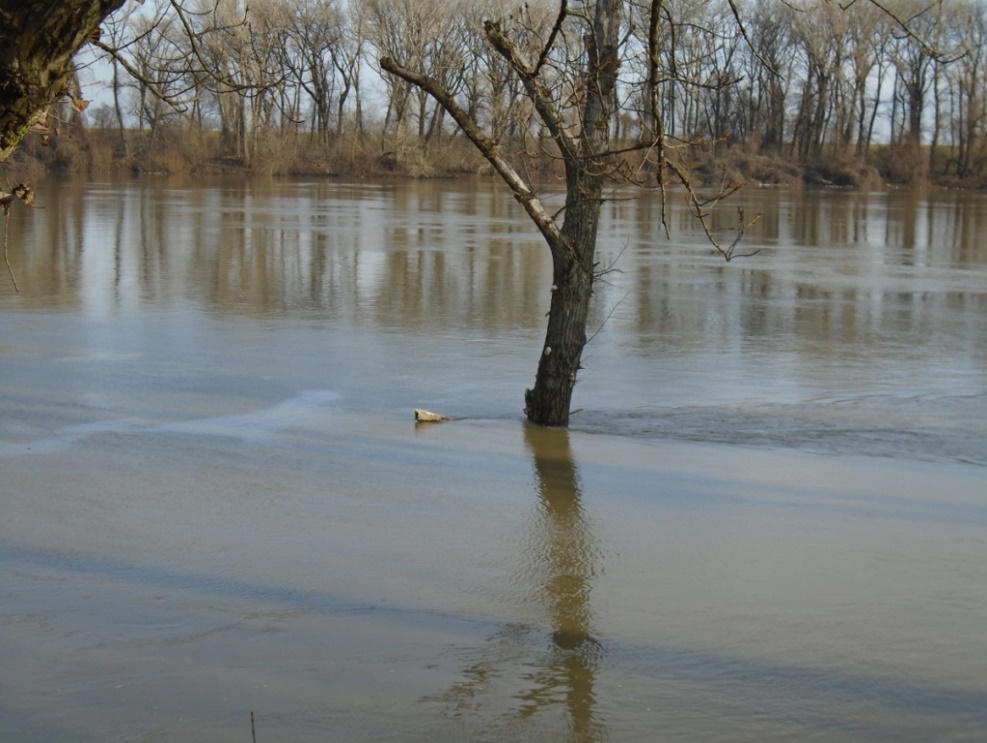 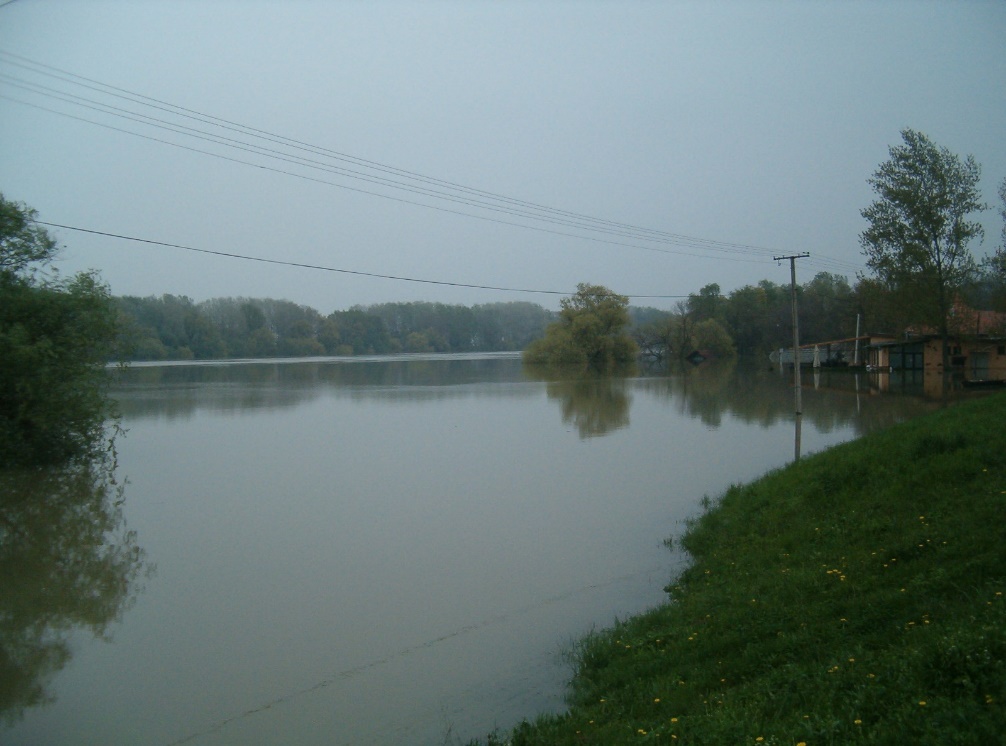 2016 január
2006-os áradás, fotó: Kókai Anasztázia
Erdő sávok - növények közössége
Fák – gombák, vadszöllők elpusztitják a fát
Hasznos vagy káros?
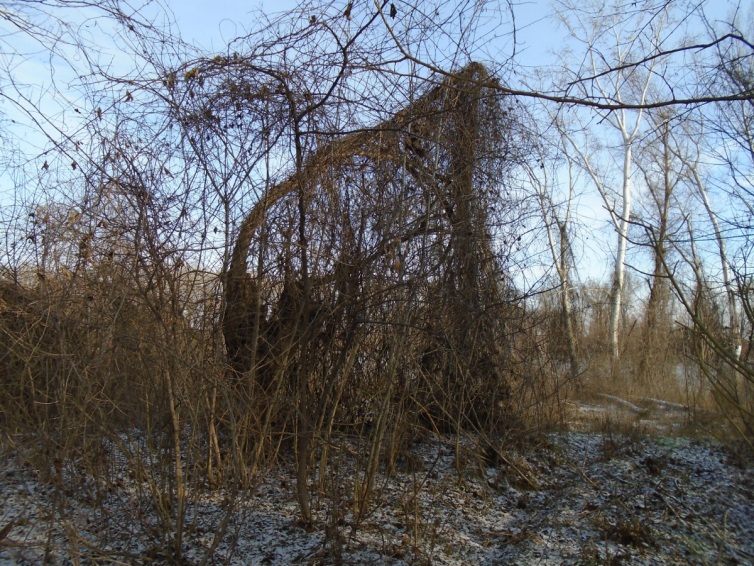 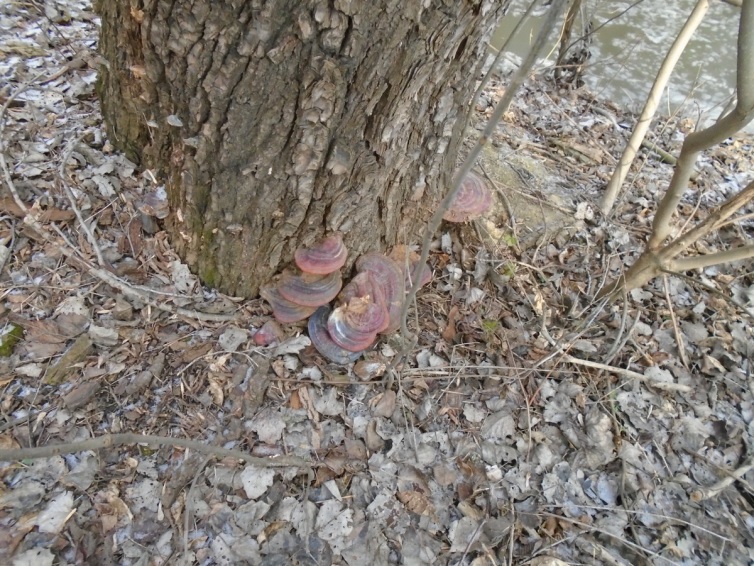 Tisza-parti fák
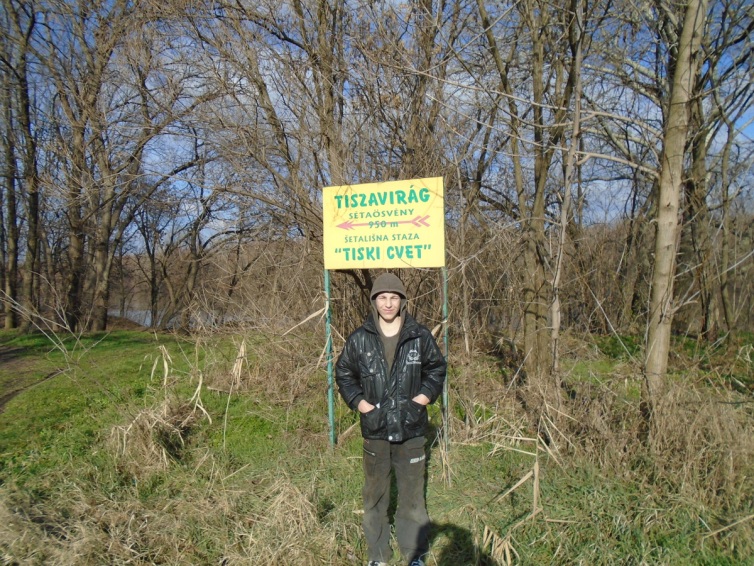 Kőris, nyár, fűz – leggyakoribb fák a Tisza – parton 
Van kevés tölgy fa és akác is
Árterület fűzfa- nem pusztul el, ha a gyökere sokáig víz alatt van
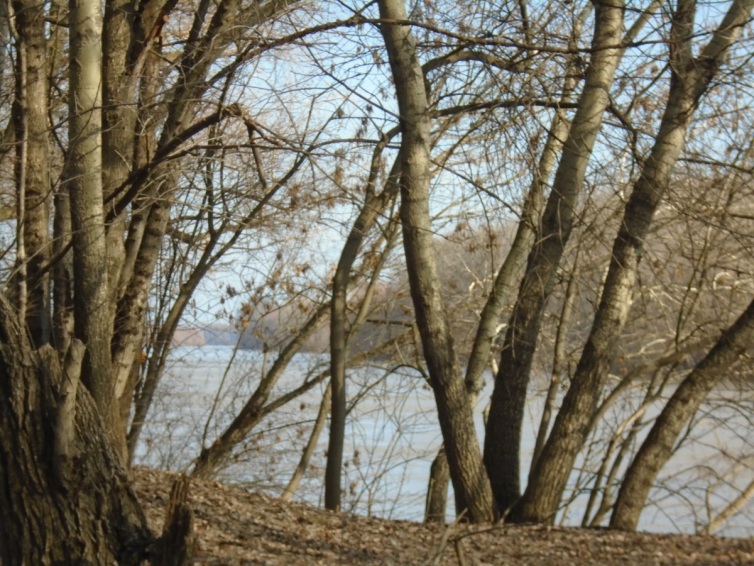 Fakitermelés
Kivágják a fákat és felhasználják
Faiskolák – fásítás
Néhány fát meghagynak – magok – természtes terjedés
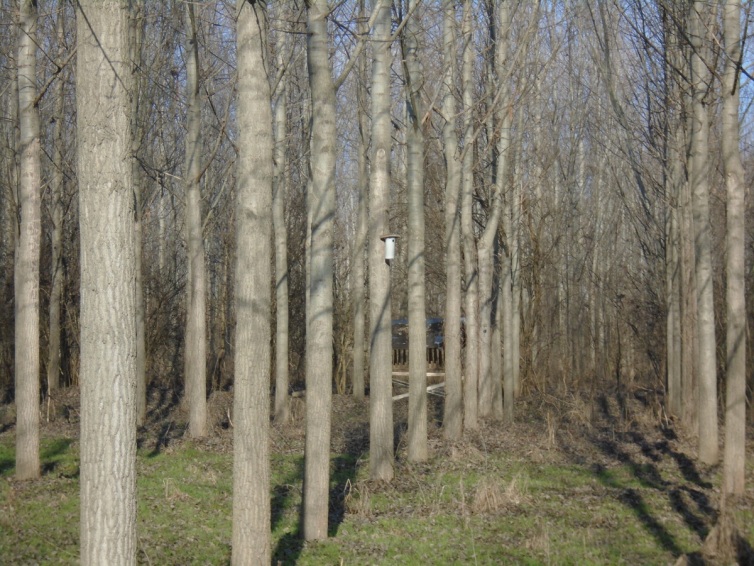 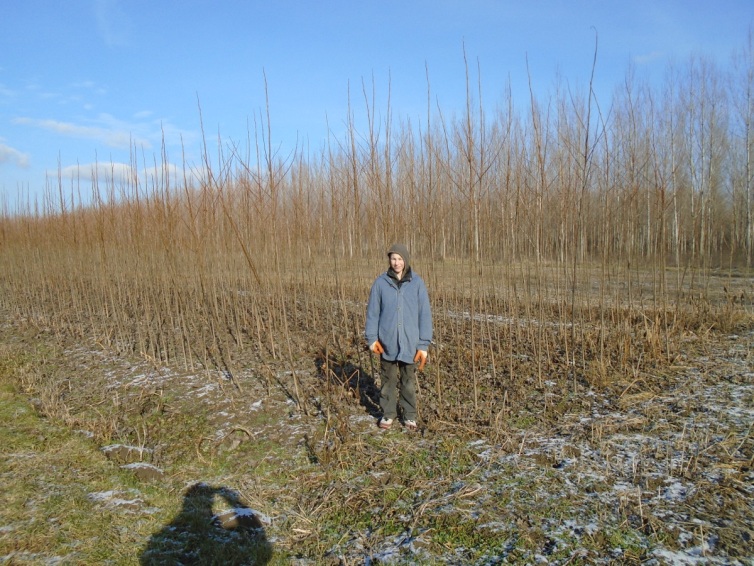 A talaj növényvilága
Fű, virágok – magot termel 
Gomba, moha 
Vaddohány – nem őshonos – erőszakosan terjed
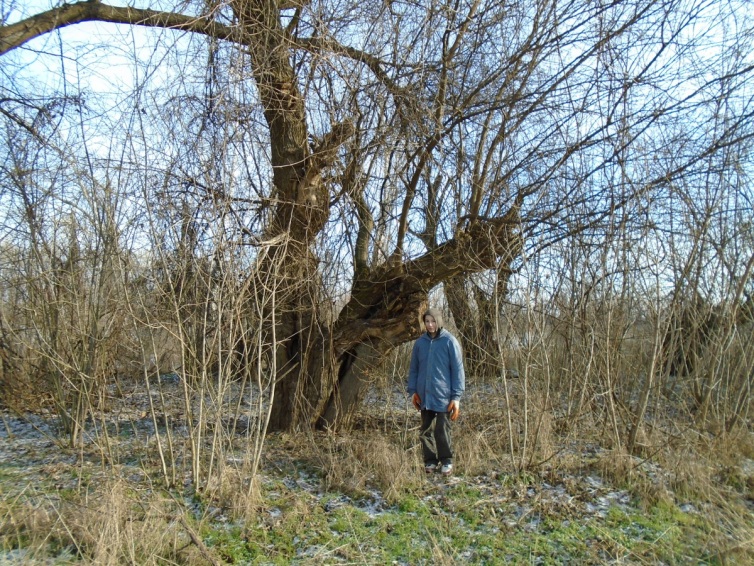 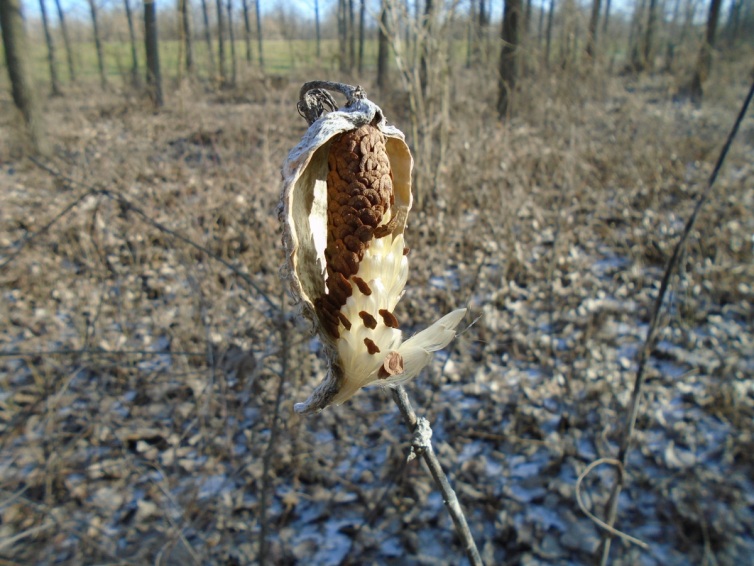 A Tisza vizének élővilága
Halak
Növényevők 
Ragadozók
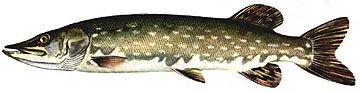 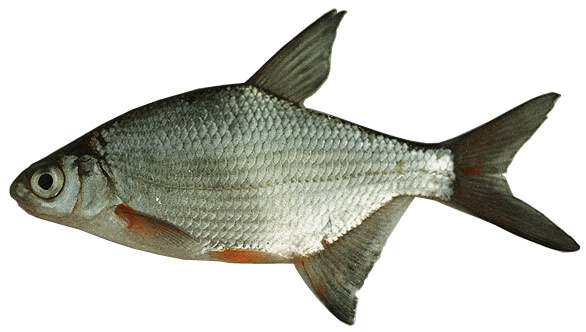 Növényevő halak
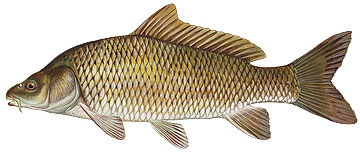 ponty 


keszeg 


amur


kárász
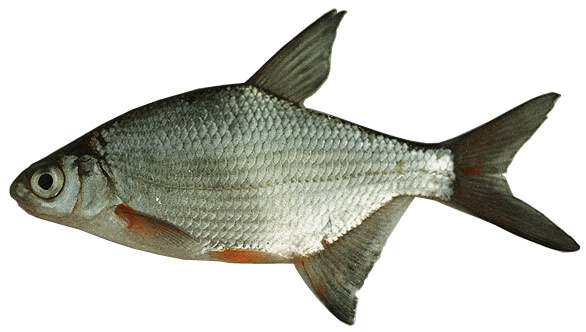 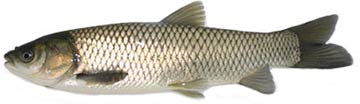 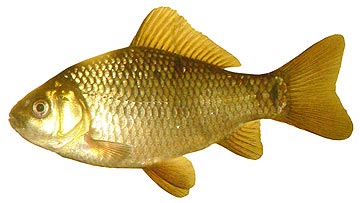 Ragadozók
csuka

süllő


harcsa 


balin
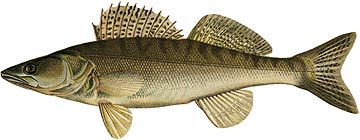 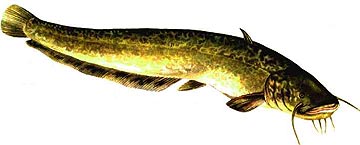 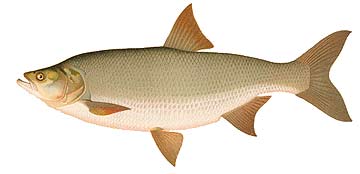 A Tisza vizének élővilága
Más állatok: tiszavirág, sikló, béka, vadkacsa, szárcsa, hattyú 
Vizinövények: algák , nád, hidőr, nyillevél
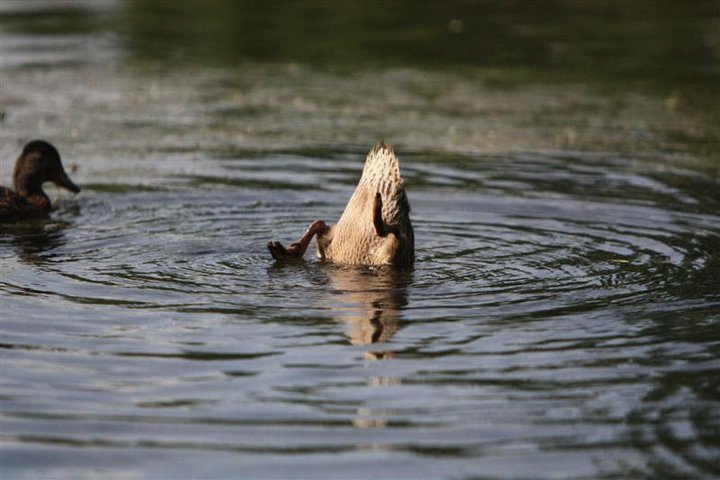 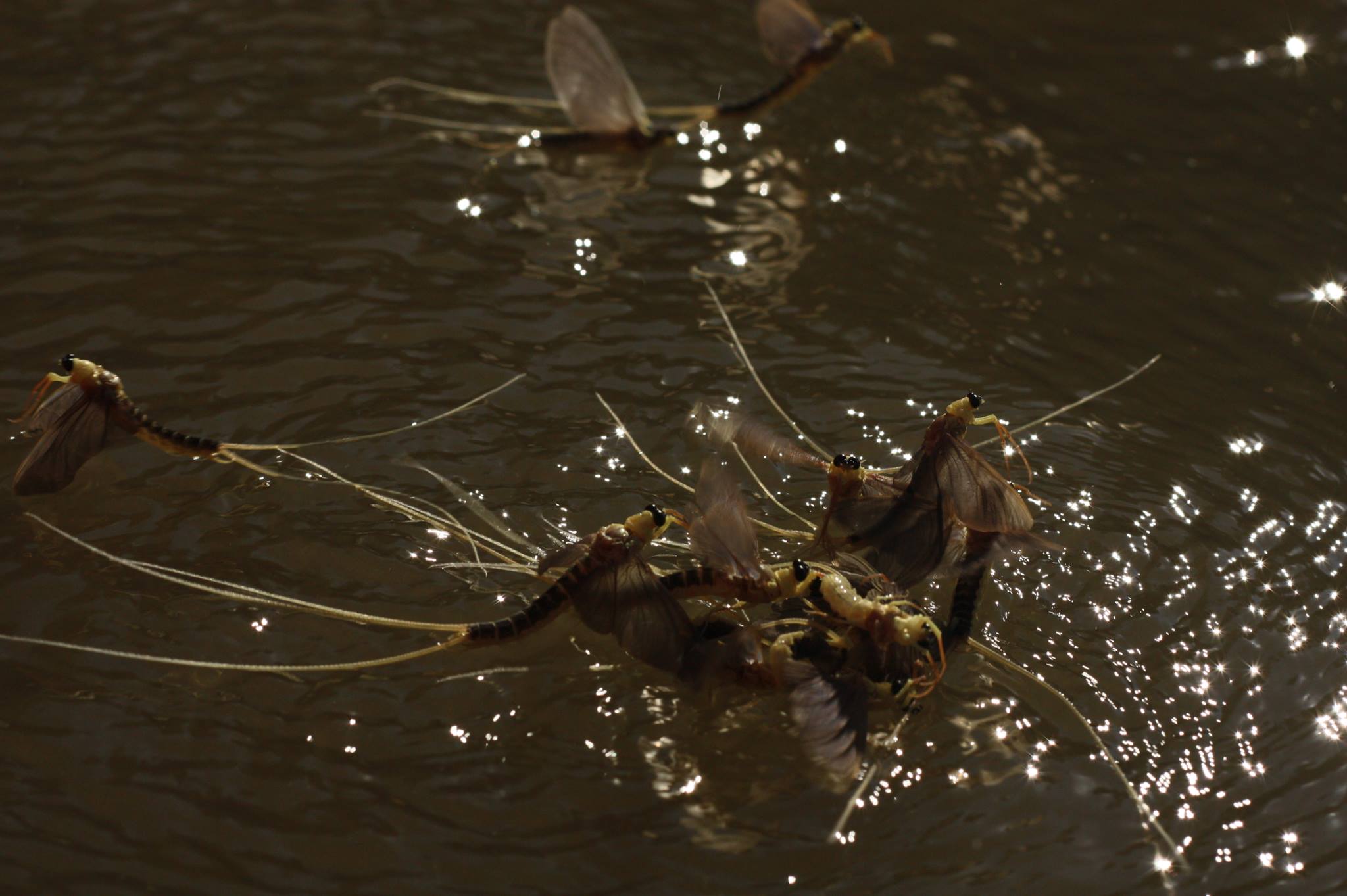 Tiszavirág
Vadkacsák
Fotó: Szabó Roland
Az erdő élővilága
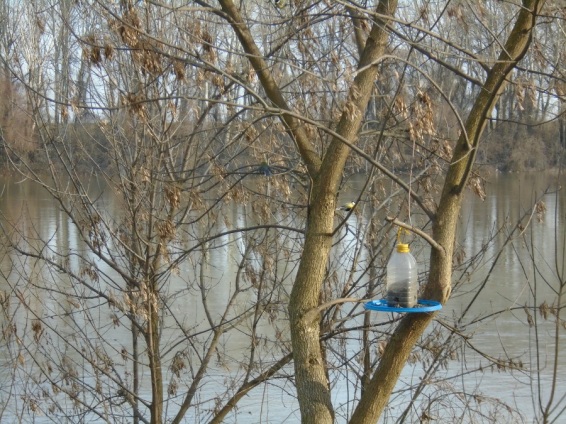 Talajon élők: fácán, fogoly, őz, nyúl, róka, borz
Madarak:
Magas part talajban: gyurgyalag, parti fecske
Fákon: cinege vörös begy rigó harkály
Víz mellett: szürkegém, kiskócsag
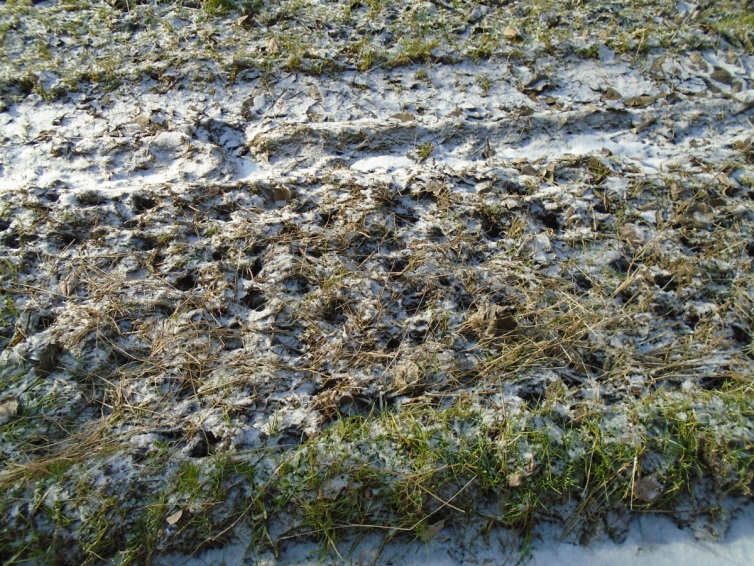 Őznyomok
Ismétlő kérdések
Melyek a leggyakoribb fák a Tisza-parton?
Nevezz meg két ragadozóhalat, mely a Tiszában él!
Nevezz meg két növényevő halat, mely a Tiszában él!
A halakon kívül milyen állatok élnek még a Tiszában?
Melyik madarak élnek a Tisza-parton?
Milyen állatok élnek a Tisza-menti erdősávokban?
Forrás
Halak képei: horgasz.hu
Tisza térképe: http://www.hidvegiustospal.hu/
A képeket tiszavirágról és a vadkacsákról Szabó Roland tanár úr küldte és az ő engedélyével került a bemutatóba.
Köszönöm a figyelmet!
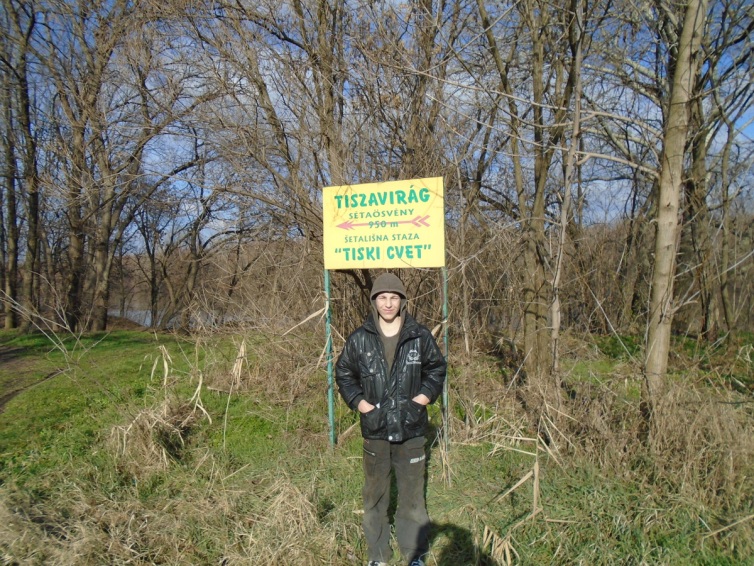